品番:M2808
カードルーペ
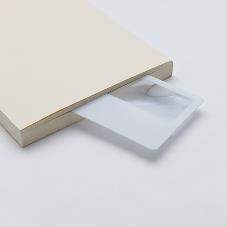 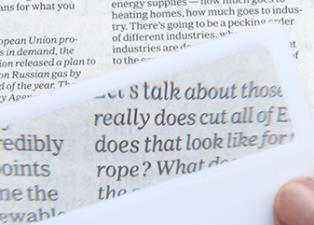 上代:\65(税込\72)
名入れ面が広くPR効果大！カードサイズのため、
財布やカードケースにも入ります。
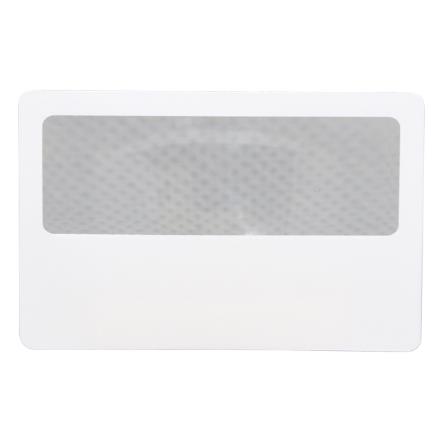 ルーペ倍率3倍
■商品情報
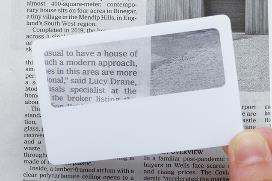 memo
■名入れ範囲
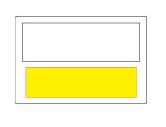 W70×H20mm